Unit 6The Gender DivideReading
Done by: Entisar Al-Obaidallah
I
II
Differentiate
Deduce
Between men and women in the way of communication
The meaning of the new words correctly
Lesson Objectives
III
IV
Read
Answer
The text for specific information
Some comprehension questions about the passage
Open
Your student’s book , p.( 88 )
I
Before Reading
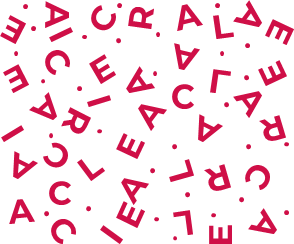 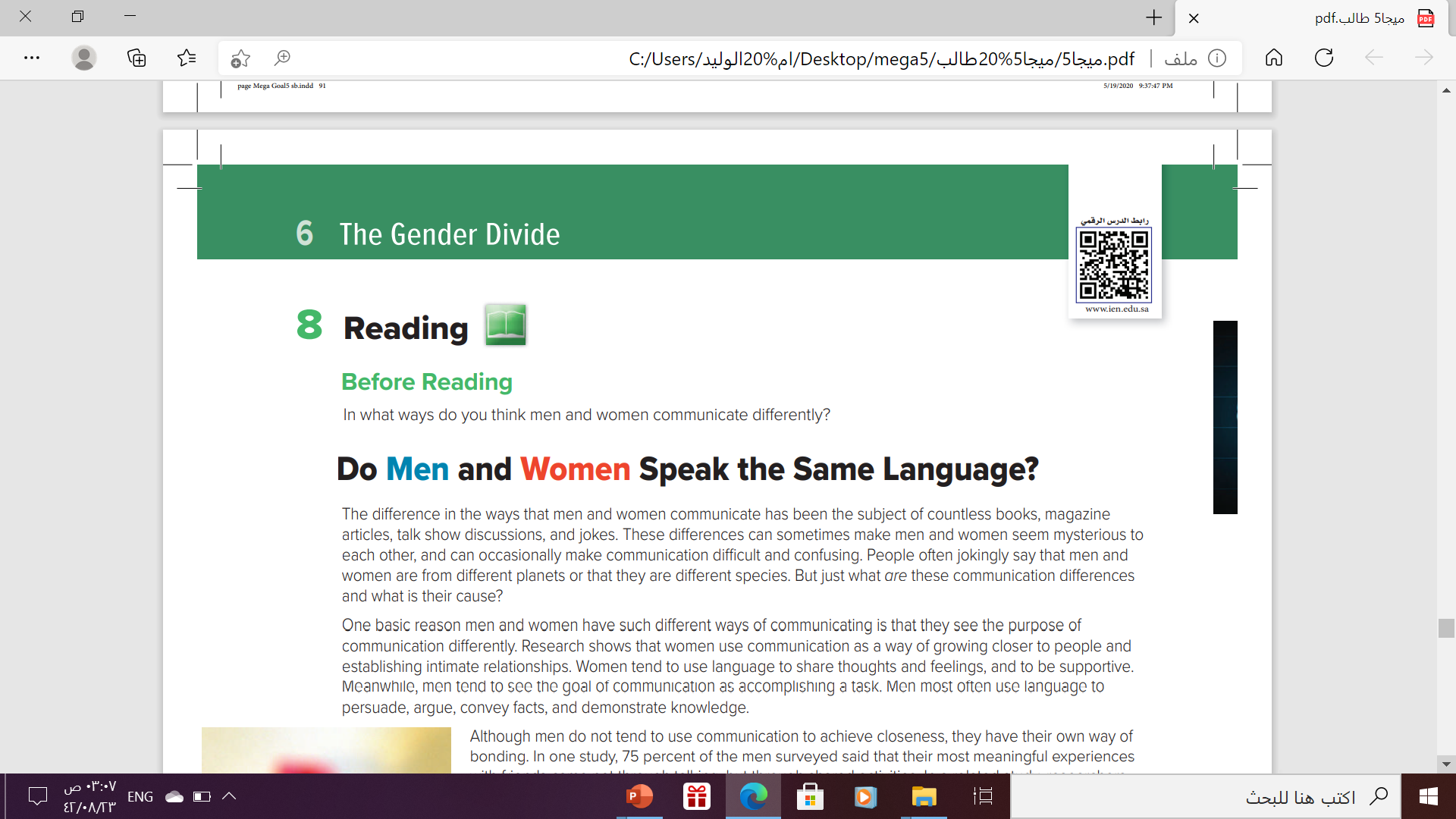 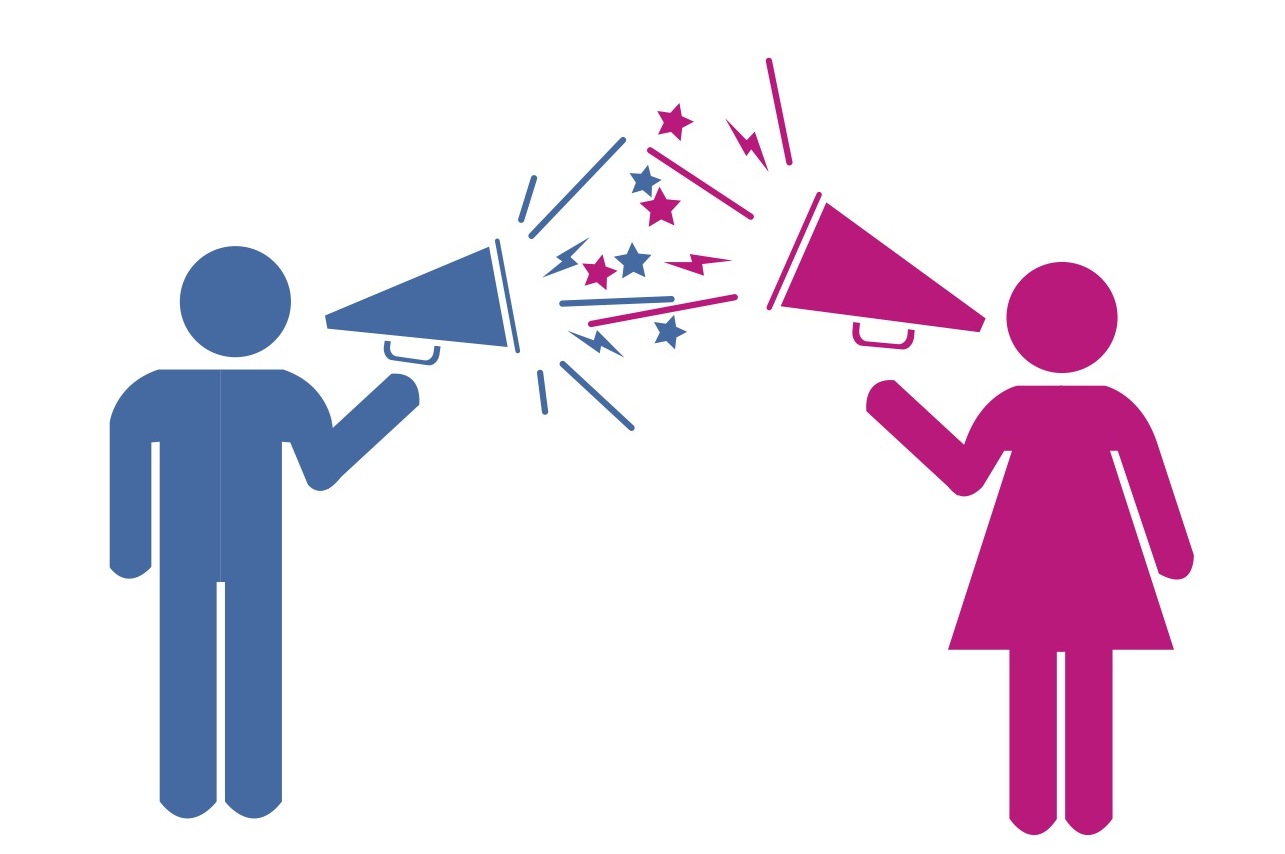 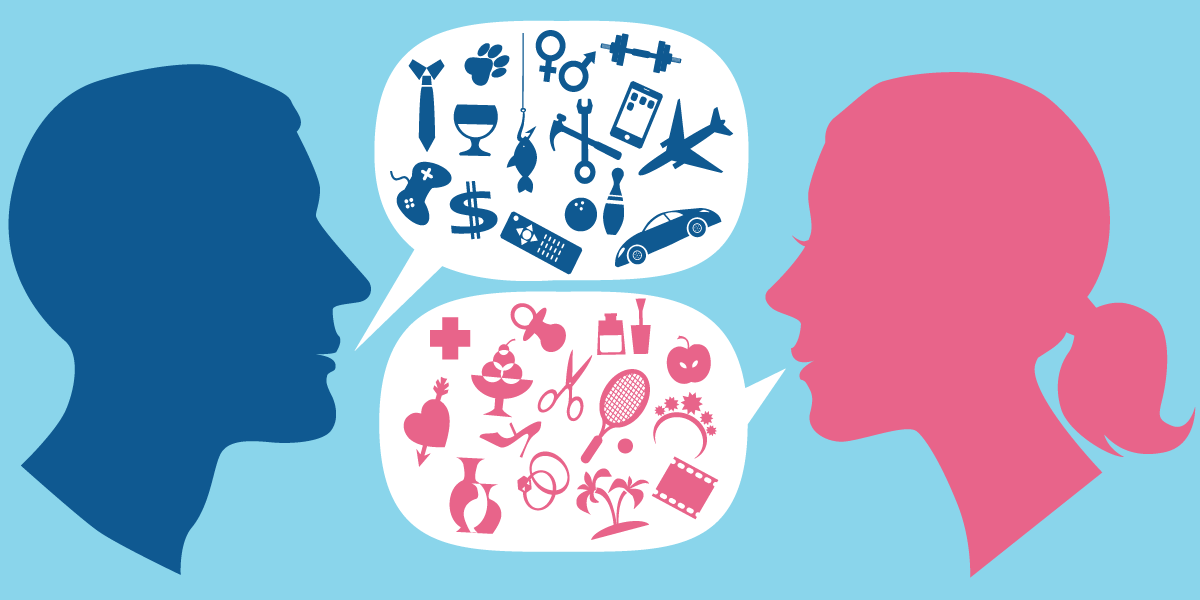 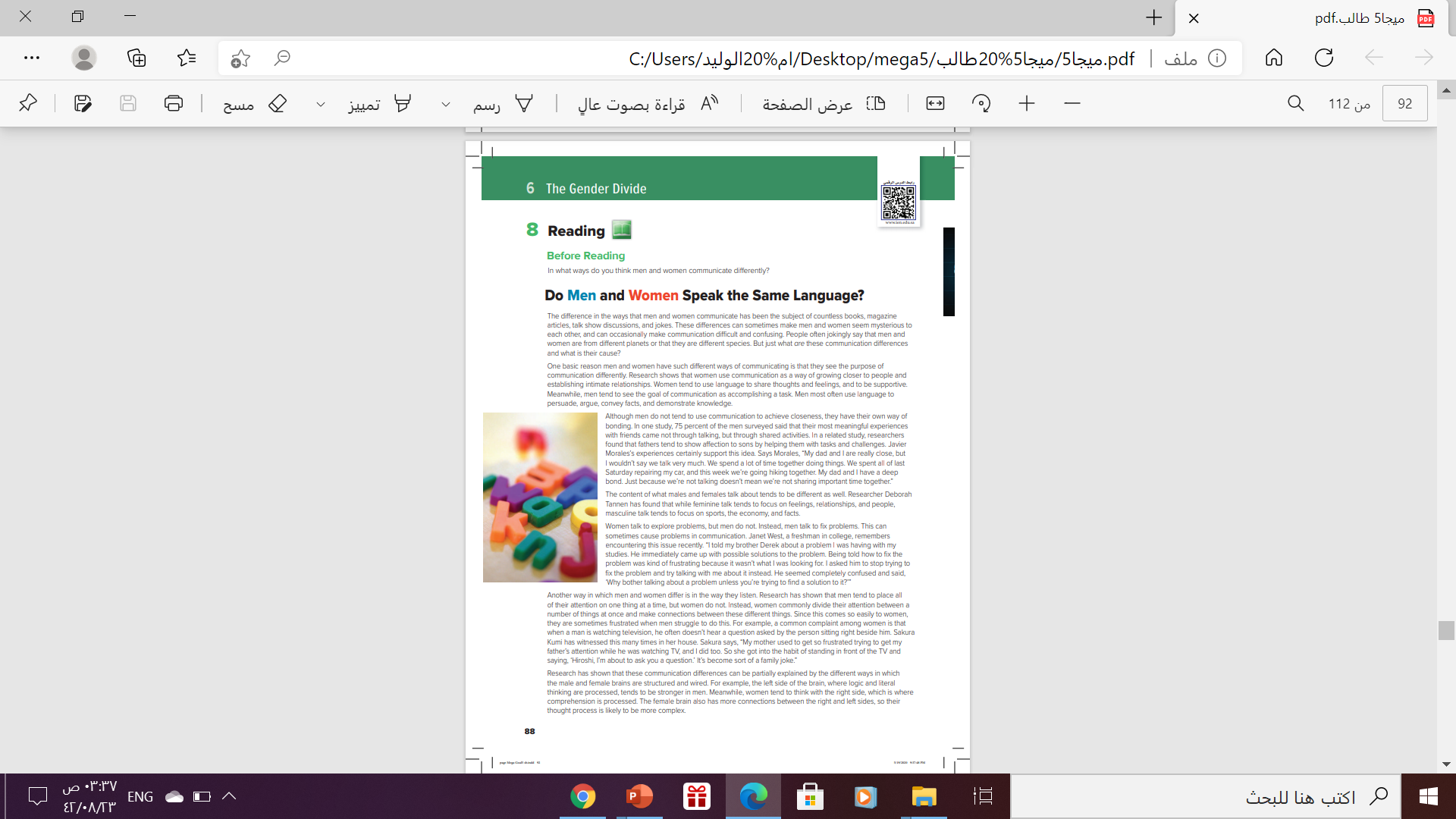 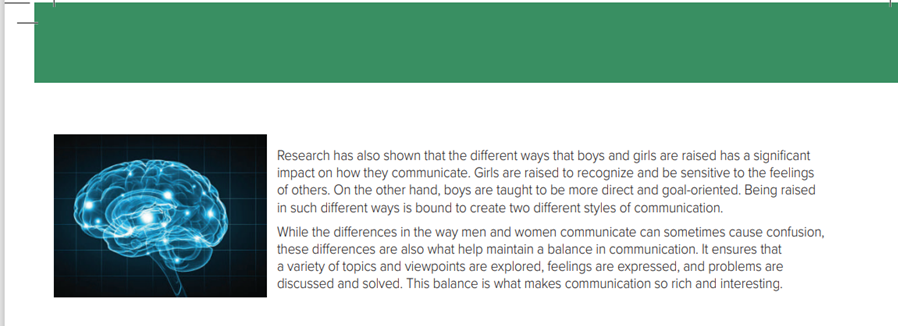 8
1
9
2
3
What is the title of the passage?
4
How many paragraphs are there ?
5
6
How many pictures are there ?
7
Two
Listen & Follow along
Paragraph
1
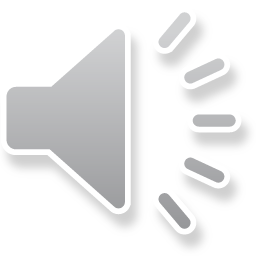 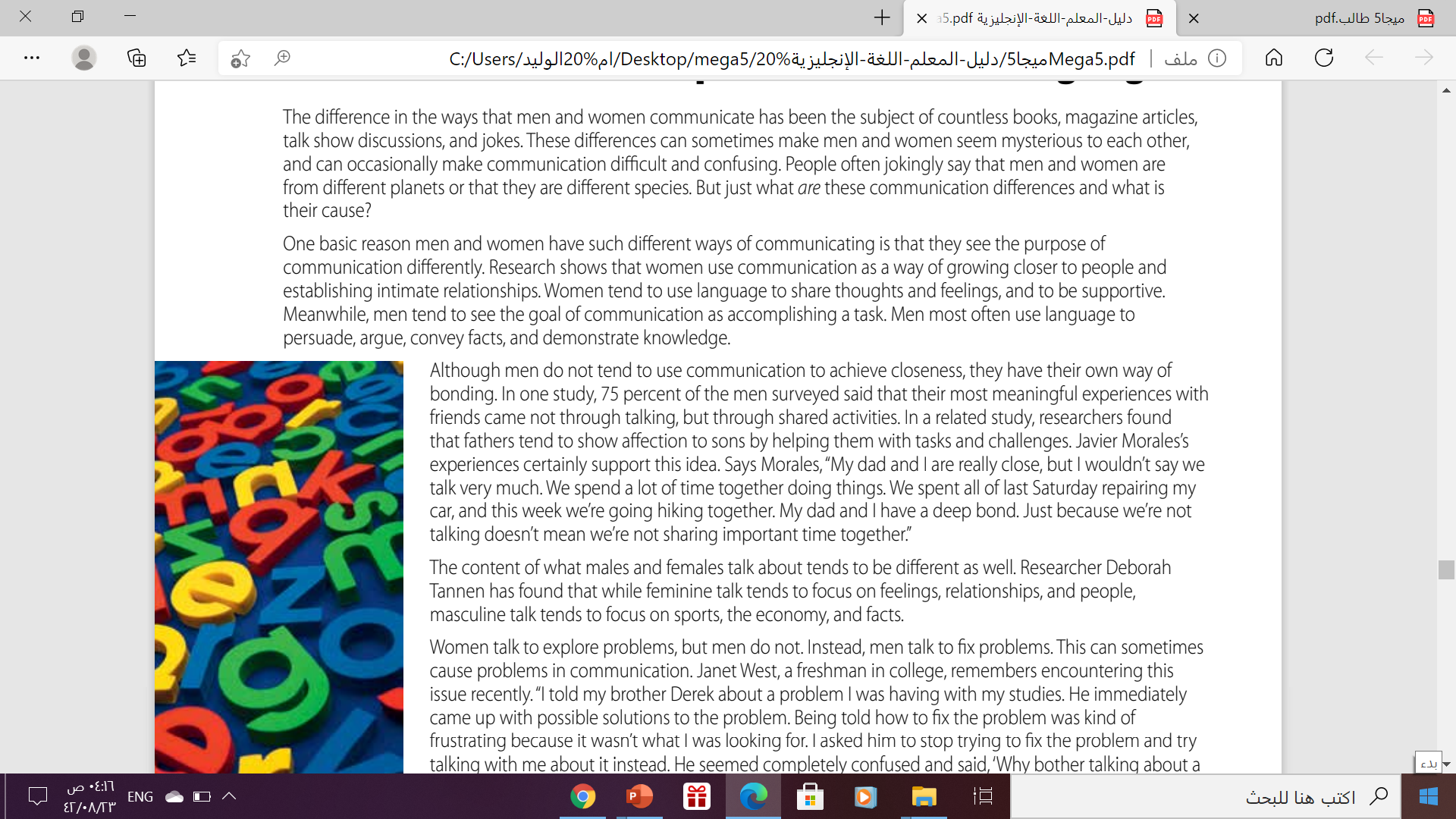 How is the content of men’s and women’s conversations different?
They talk about different things
What do women see as the purpose of communication? What about men?
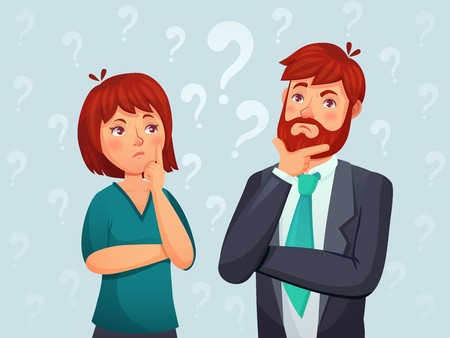 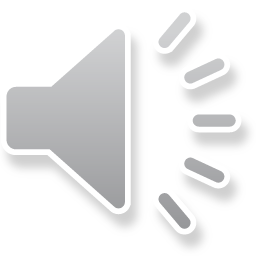 Paragraph
2
Women see communication as a way of establishing intimacy. Men use communication to accomplish a task.
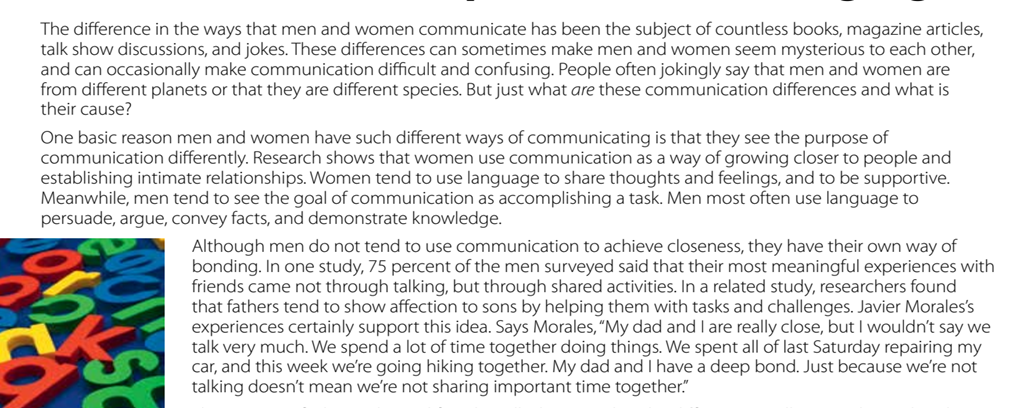 Facts
What do men use language to convey
Paragraph
3
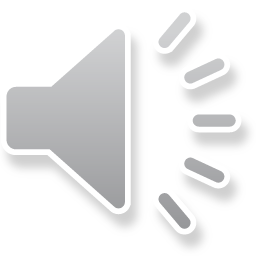 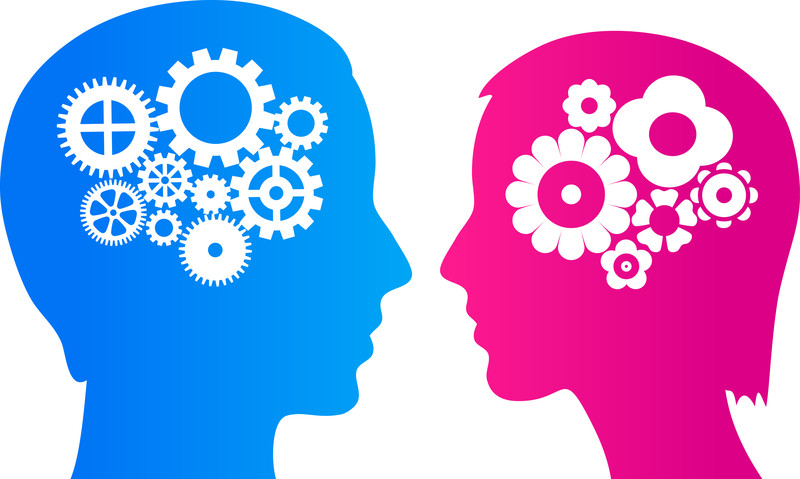 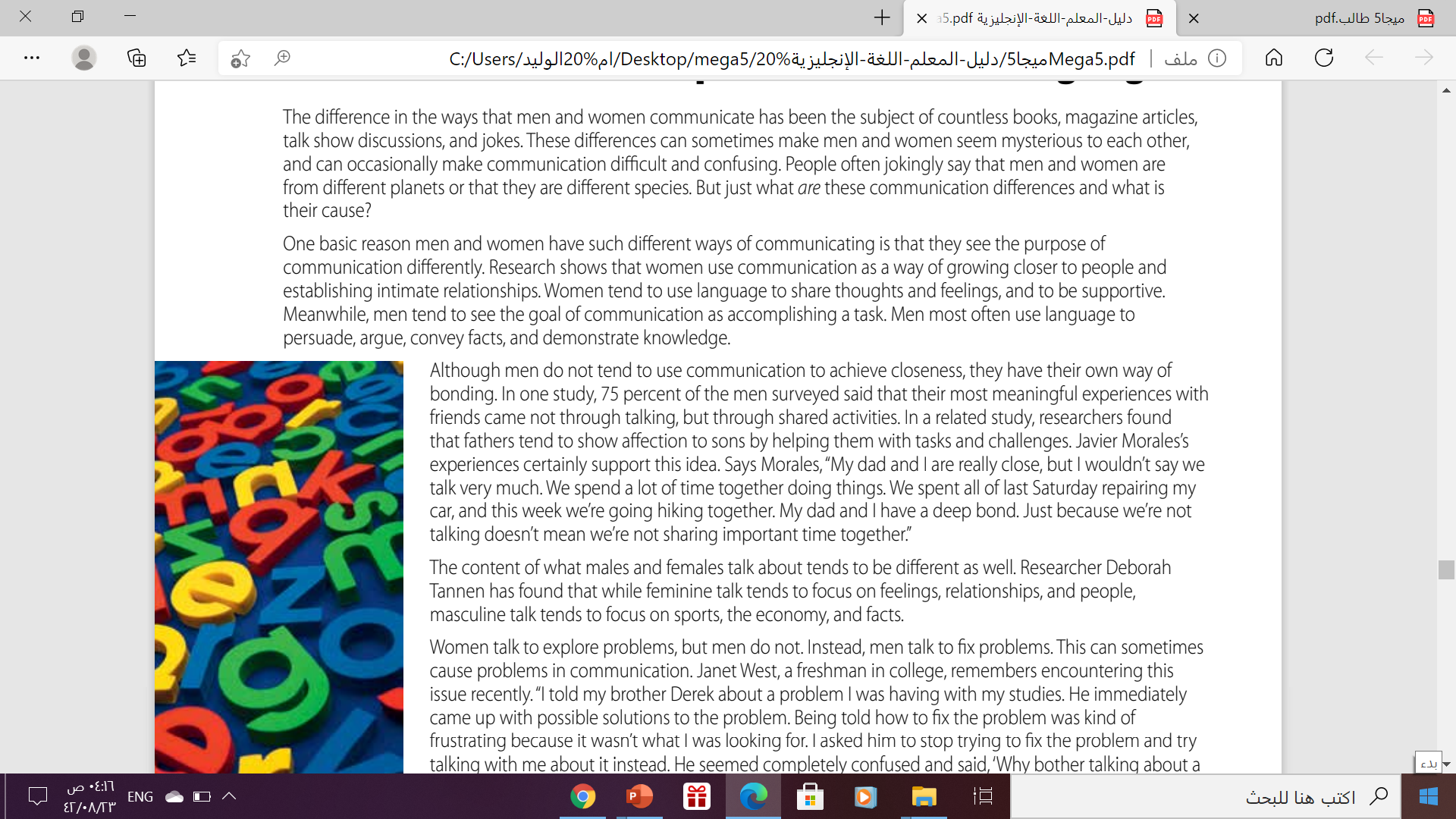 How are men most likely to bond with others?
Men often bond through shared activities.
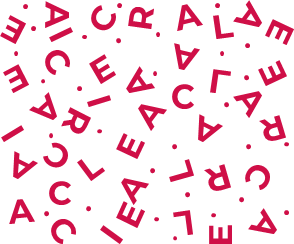 Paragraph
4
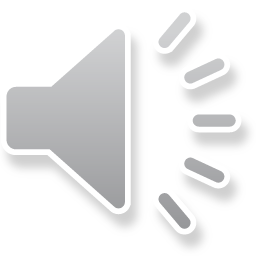 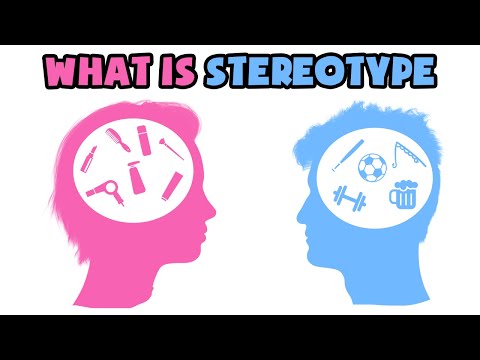 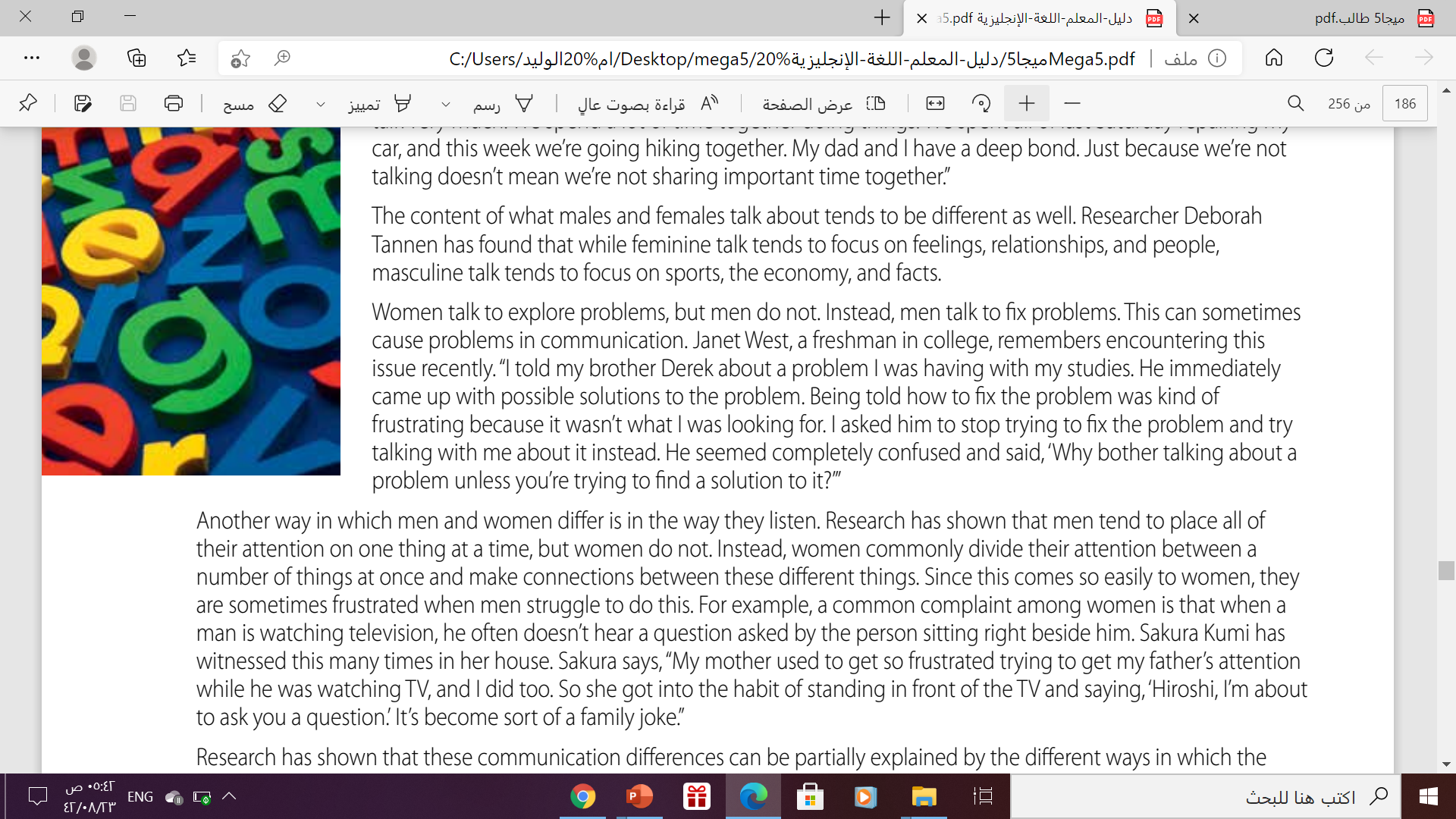 Men often talk about sports, the economy, and facts. Women often talk about feelings, relationships, and people.
. How does the content of men and women’s talk tend to differ?
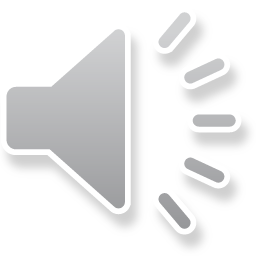 Paragraph
5
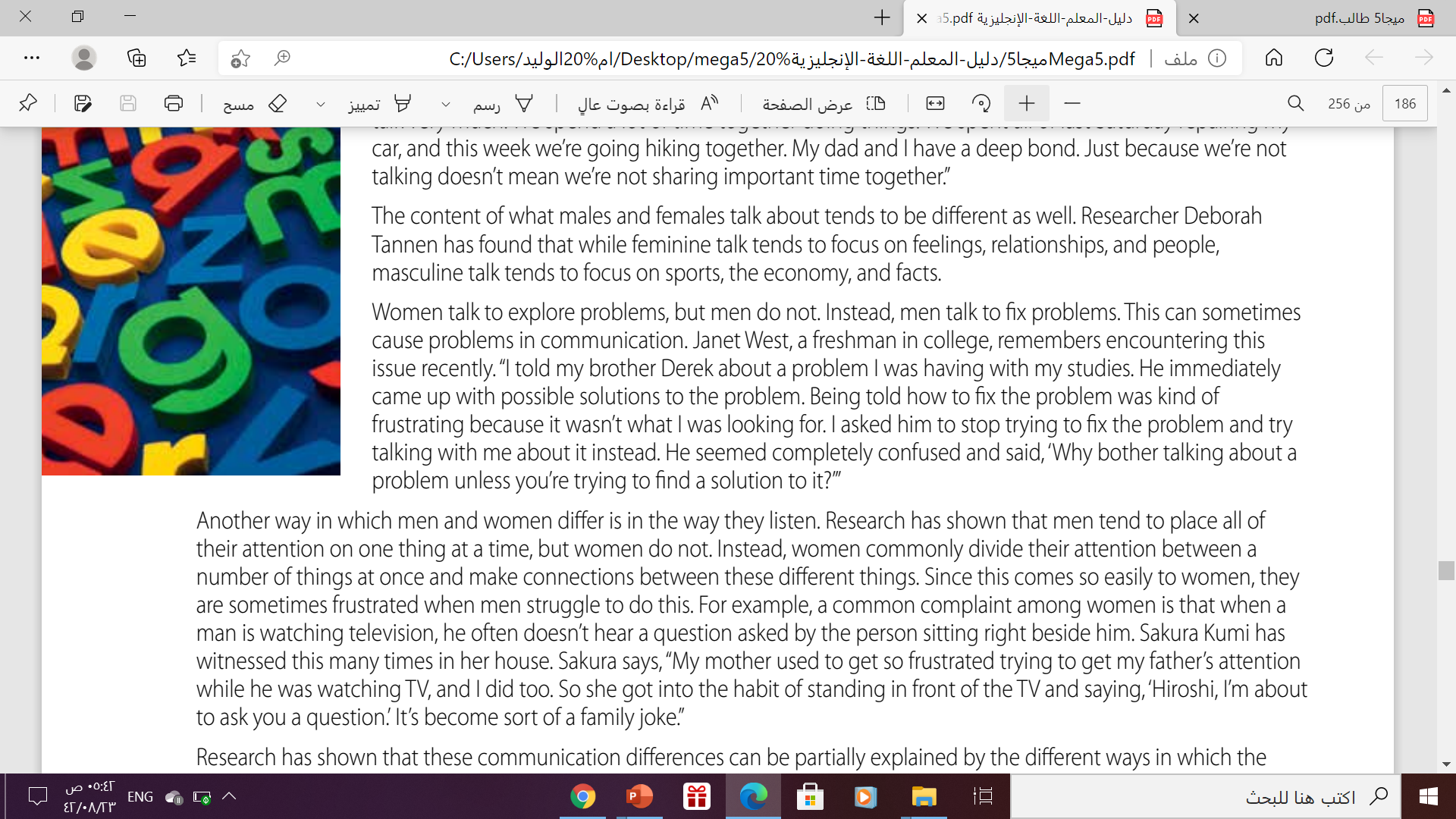 Women talk to explore problems, but men talk to solve problems.
4. How do men and women approach problems differently?
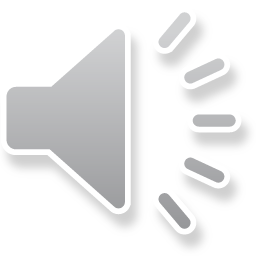 Paragraph
6
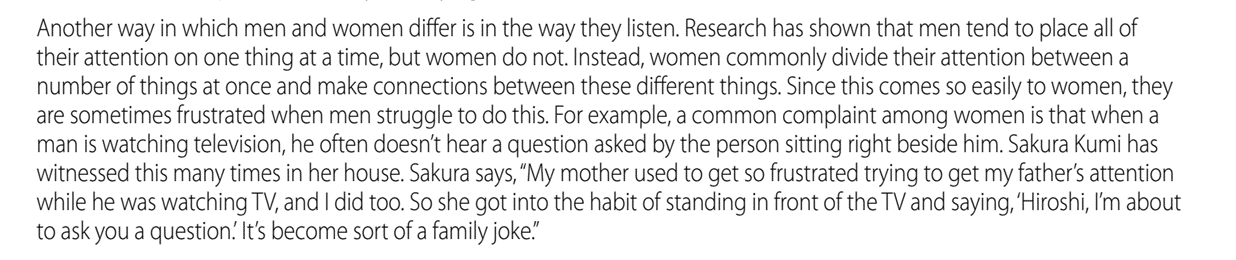 What has Sakura Kumi witnessed?
She has witnessed her father not hearing a question asked him because he is watching TV
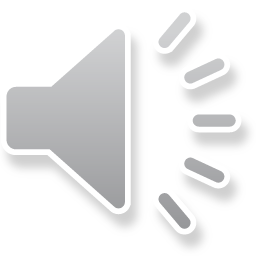 Paragraph
7
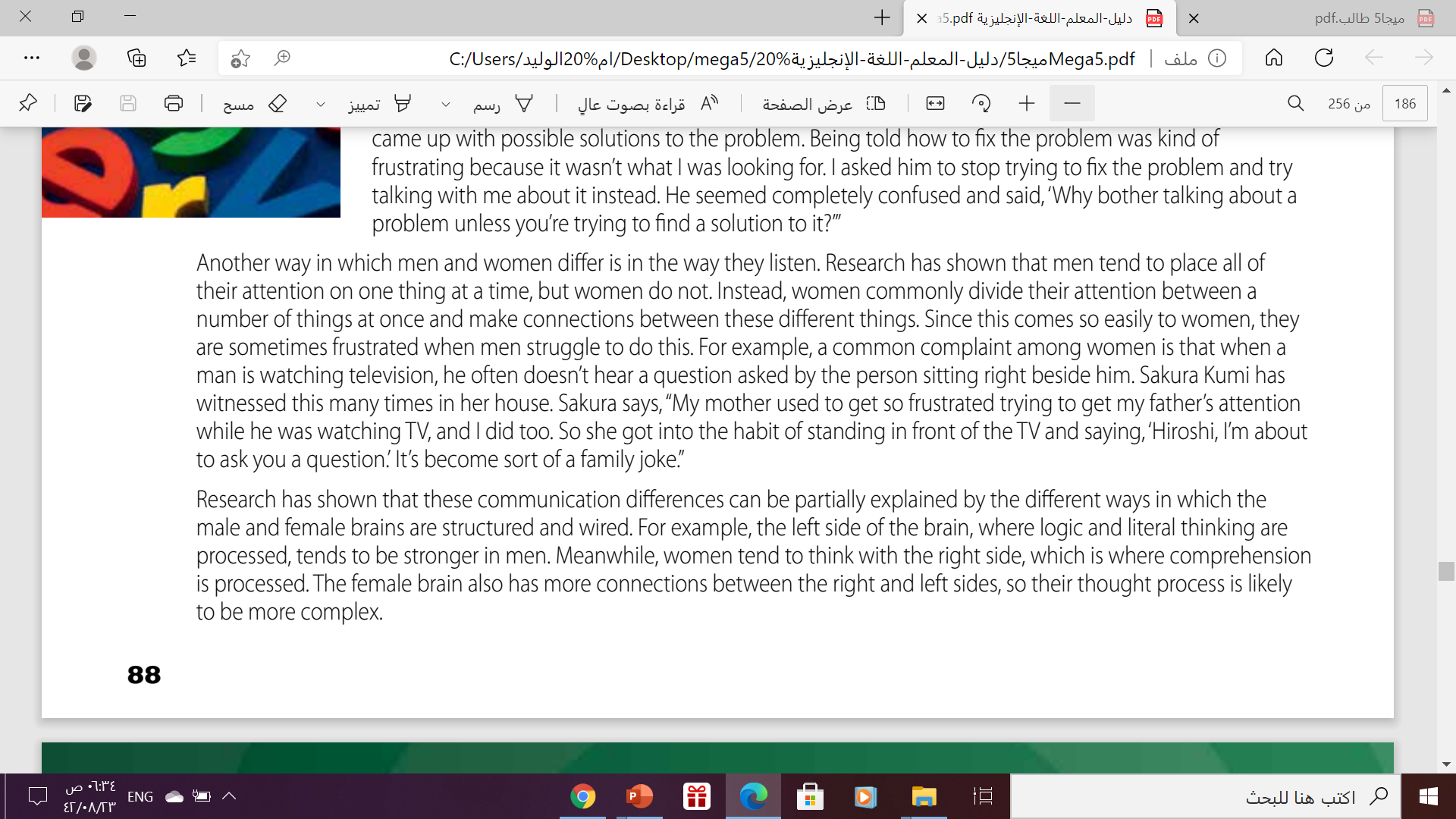 Male and female brains are wired differently, and men and women are raised to behave differently.
5- What causes men and women to communicate differently?
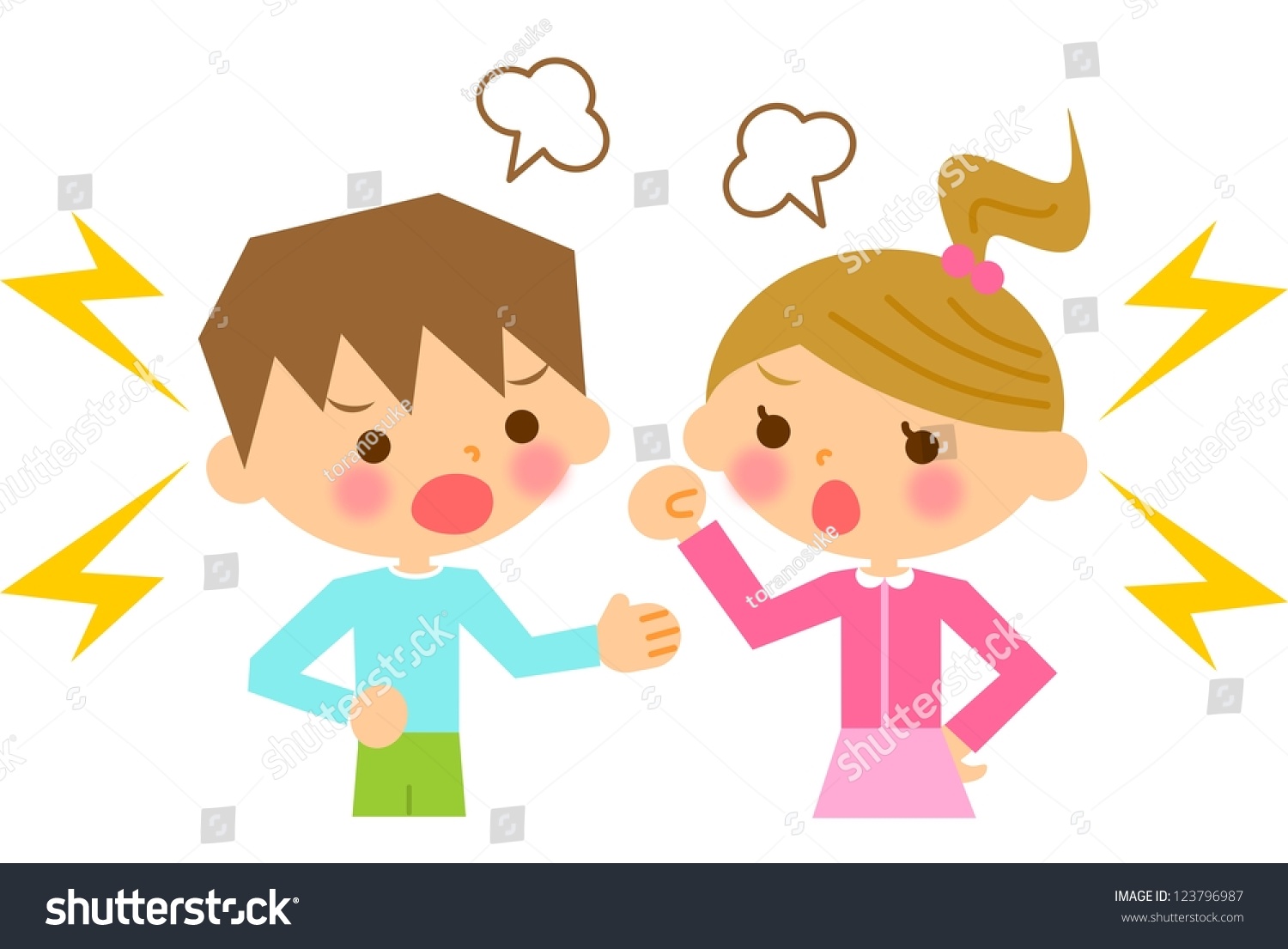 Paragraph
8
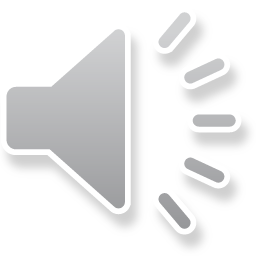 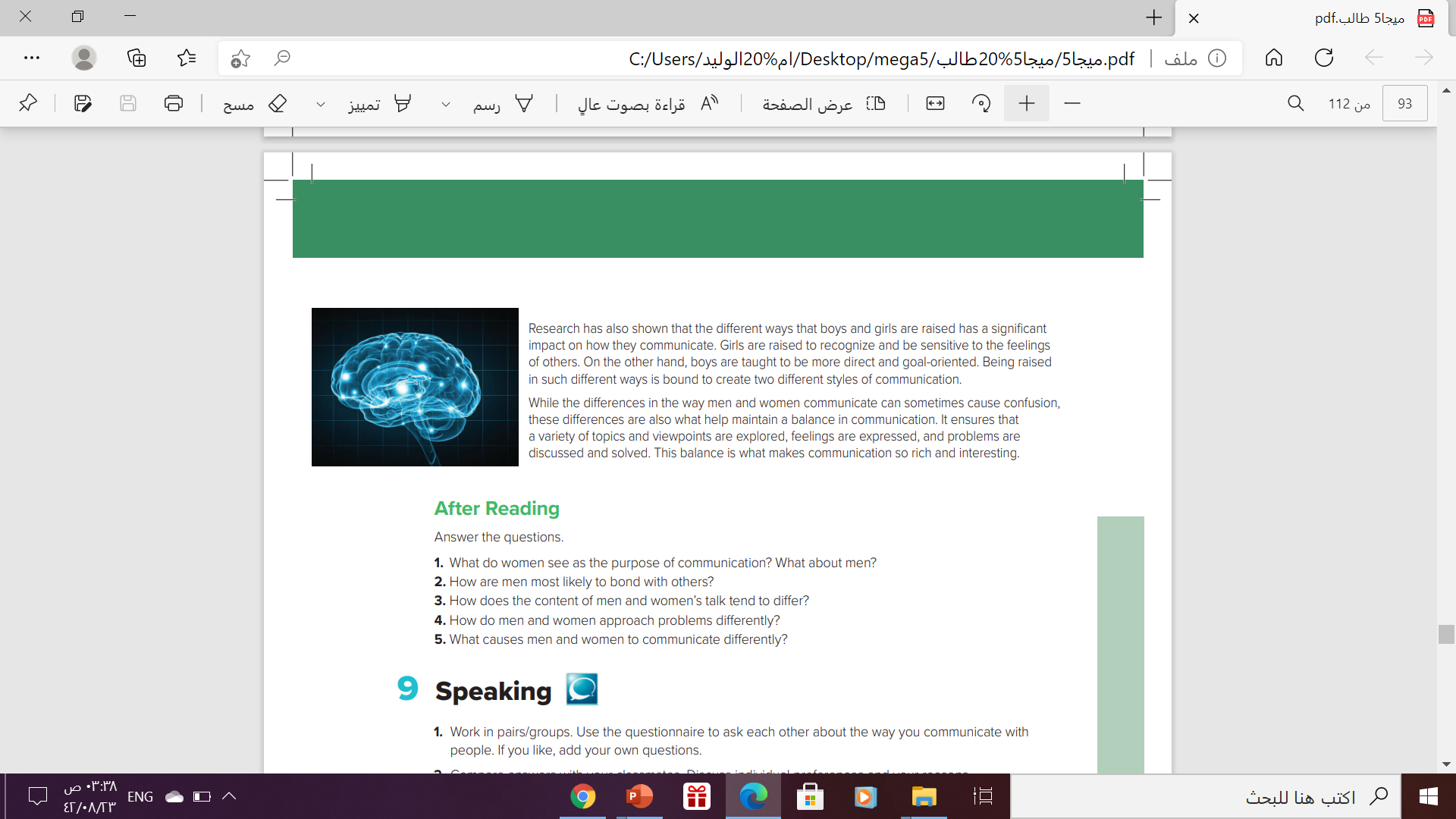 How are girls raised?
Girls are raised to recognize and be sensitive to the feelings of others.
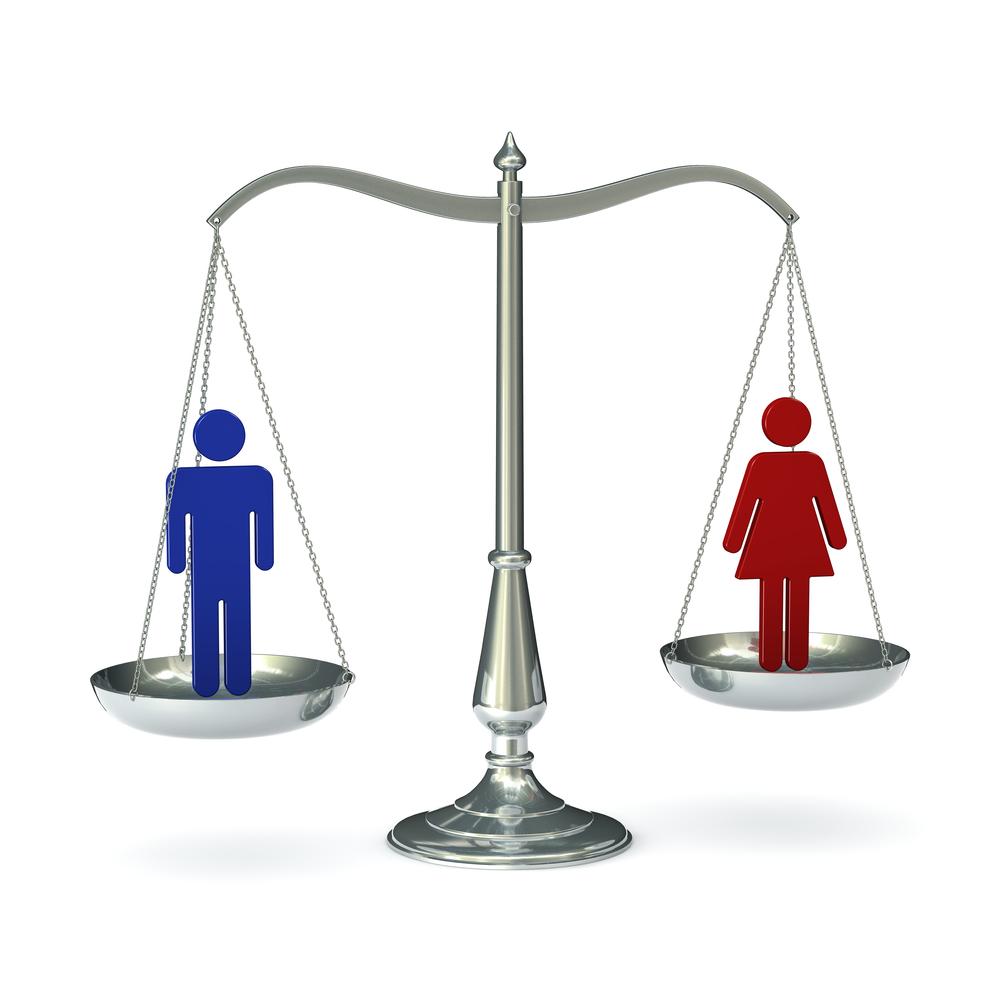 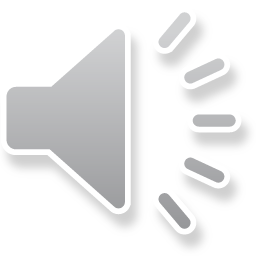 Paragraph
9
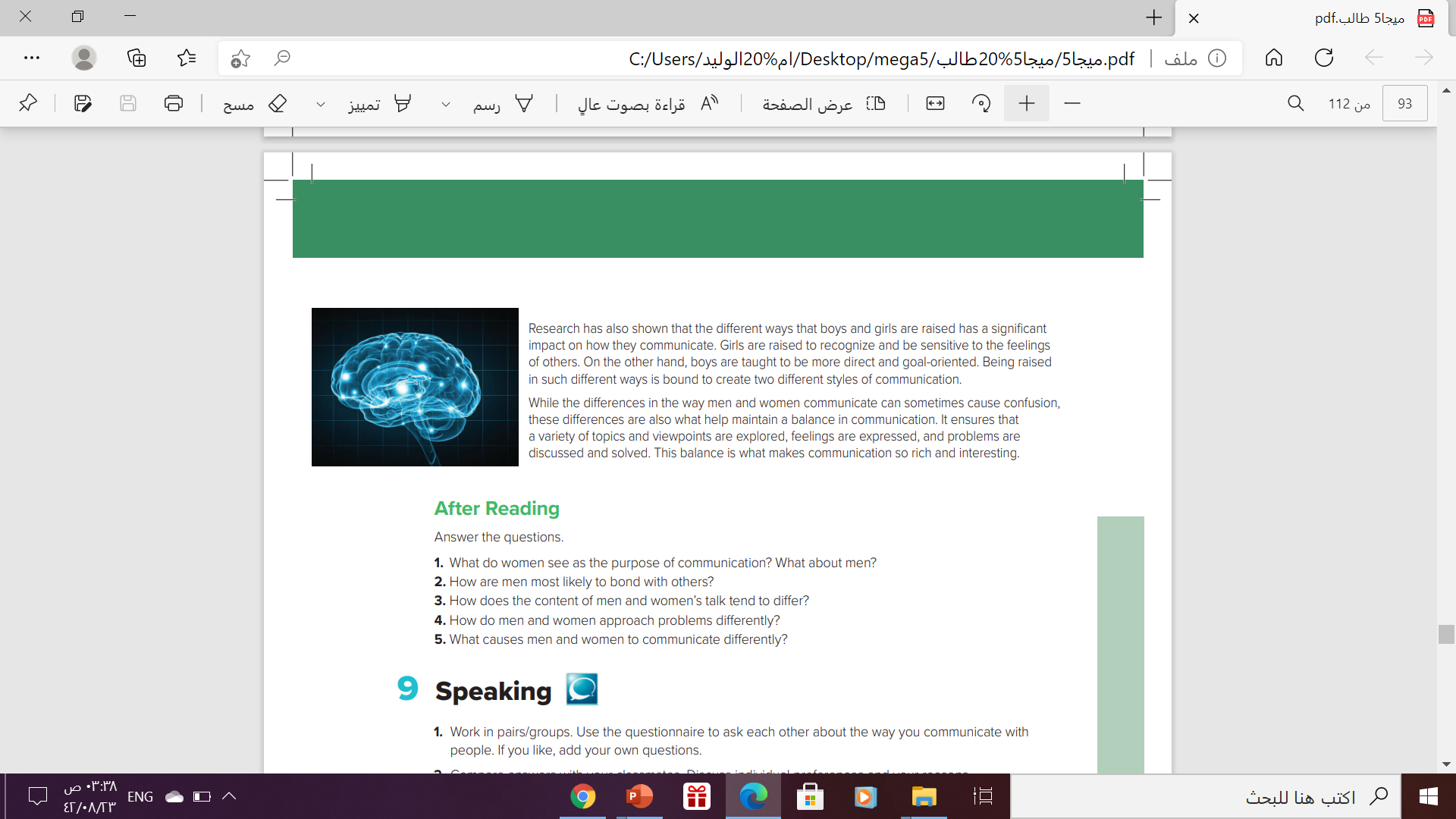 This balance is what makes communication so rich and interesting
What is the benefit of a balance in communication between men and women?
1. Women see communication as a way of establishing intimacy. 
Men use communication to accomplish a task.
2. Men often bond through shared activities.
3. Men often talk about sports, the economy, and facts. Women 
often talk about feelings, relationships, and people.
4. Women talk to explore problems, but men talk to solve problems.
5. Male and female brains are wired differently, and men and 
women are raised to behave differently
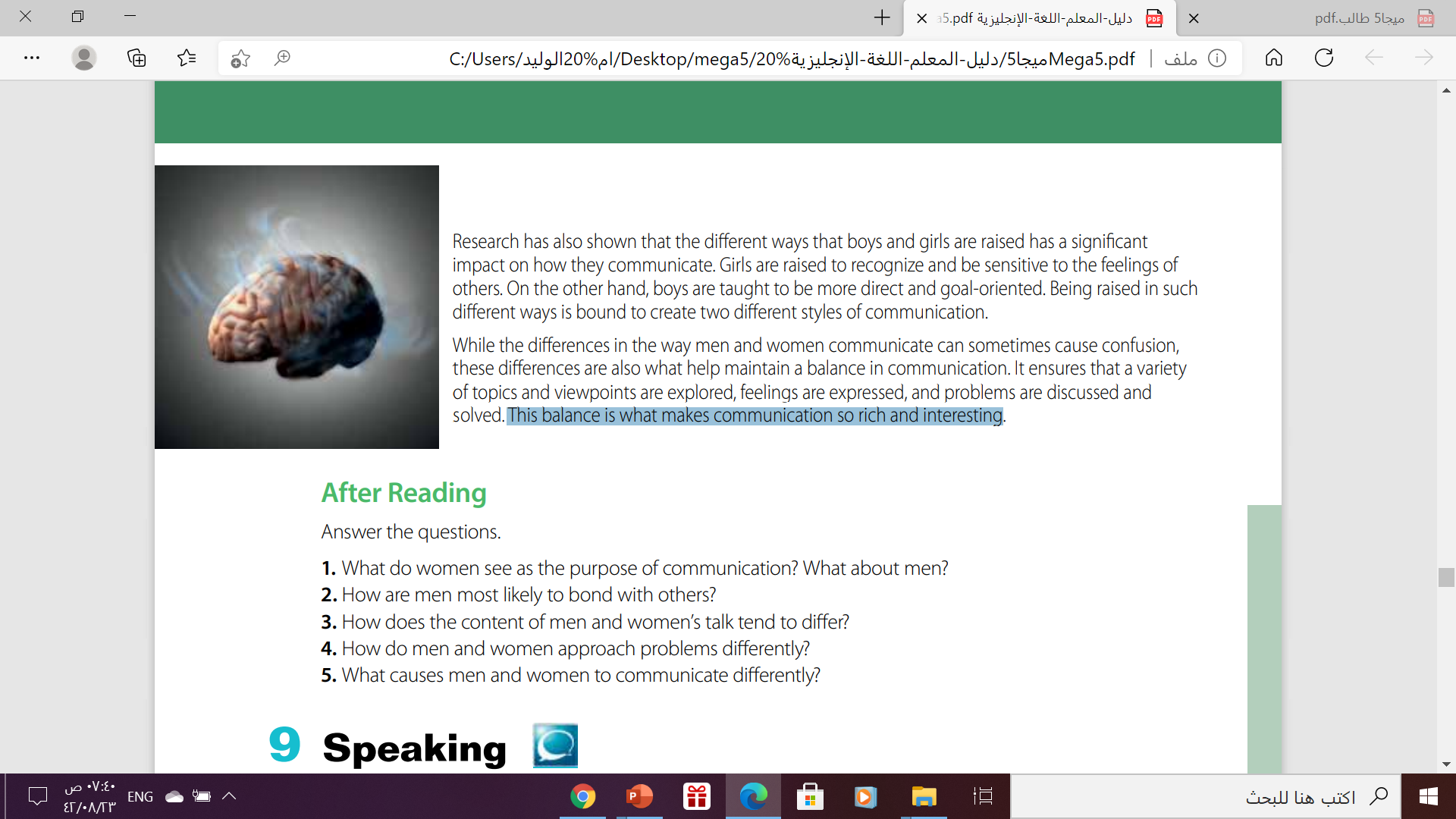 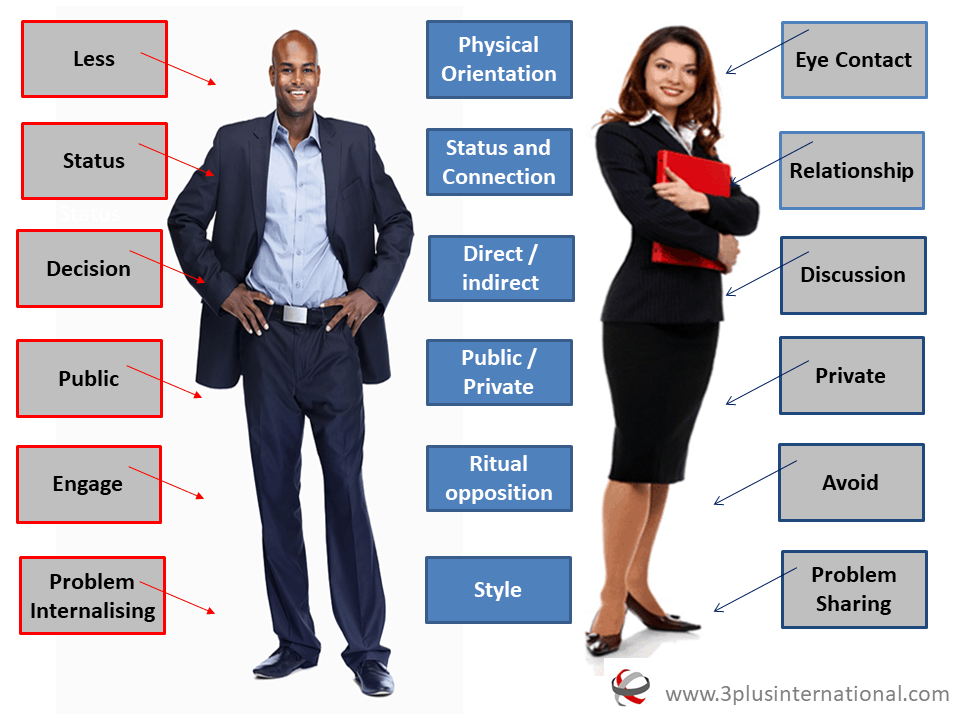 From The Holy Qura’an
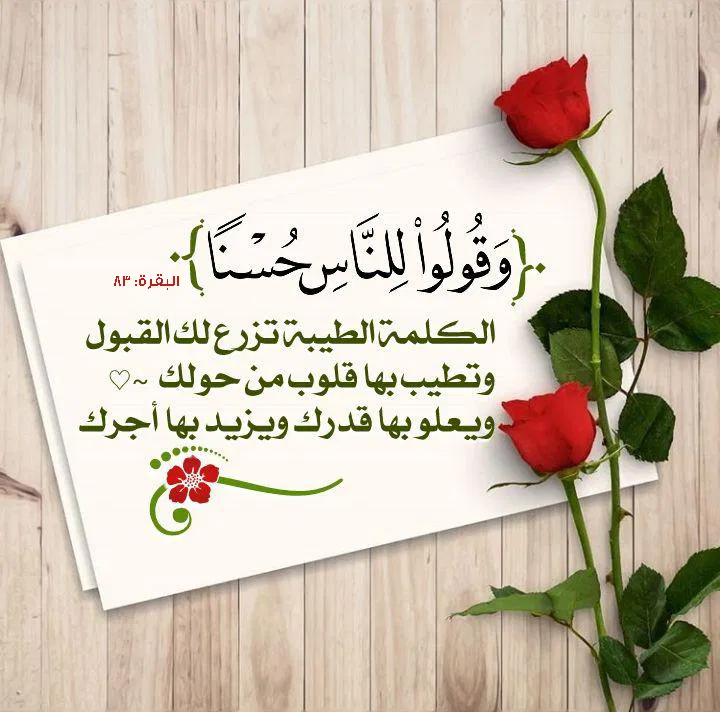 Homework
------------------------------------------------------------------------------------------------------------------------------
Workbook P. (61) , exercise ( i )
Thanks!
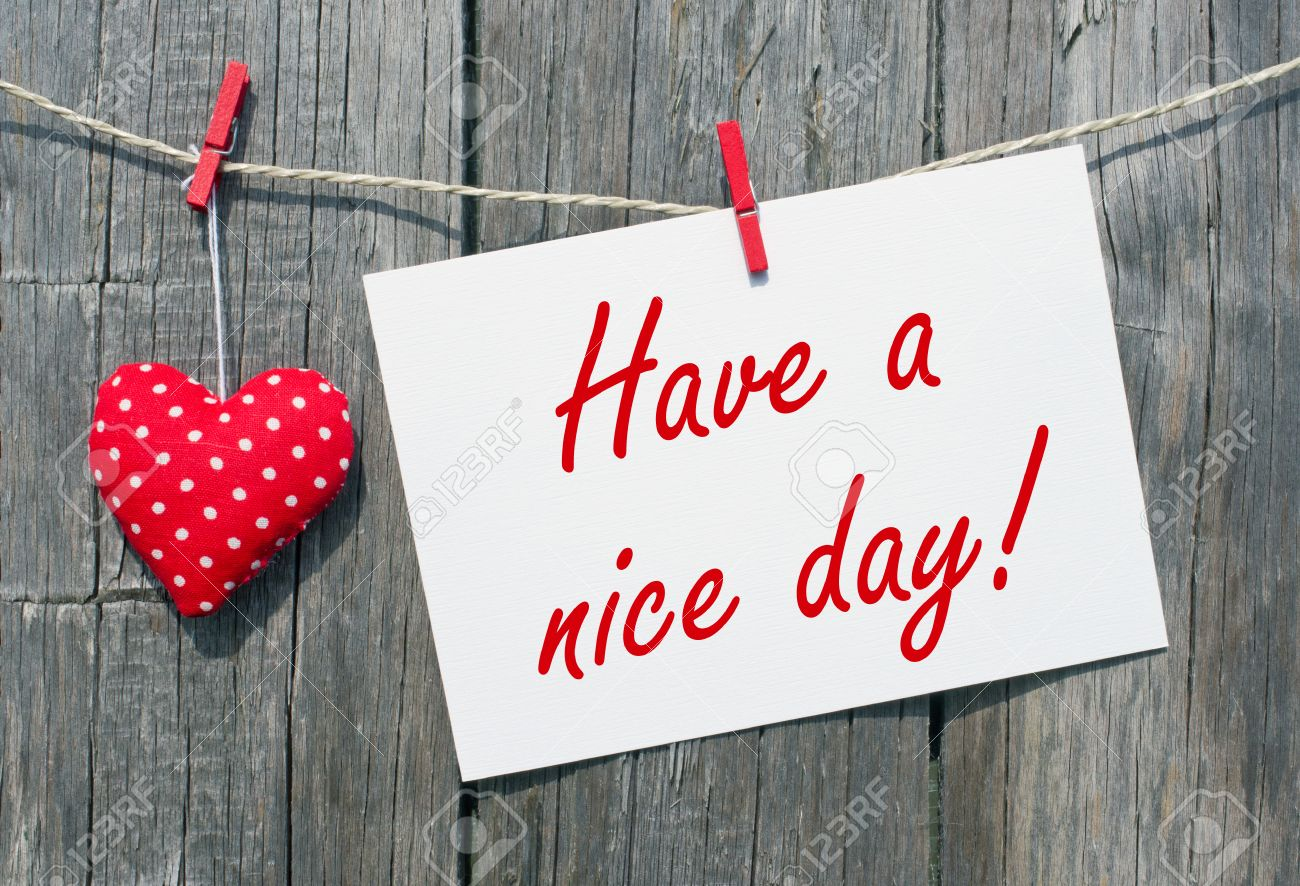